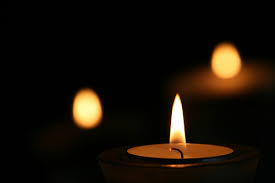 「兩次」的驚喜- 生活智慧與見證Surprised by “Two”- God’s Wisdsom & Testimony
裴賀安慈師母
Mrs. Annie Petzholt
聖經中「二」這個數字Number “Two” in the Bible
分開 Divide – 黑暗/光明，白晝/黑夜，日/月，水/陸地

2. 選擇 Choose – 該隱/亞伯(的道路)，屬上帝/屬鬼魔 (世界)，祝福/咒詛，寬/窄(道路)，靈魂/情慾，在基督裡/在基督外，天堂/地獄，永生/永死

3. 見證 Testify - Deu 17:6  - 要憑兩三個人的口作見證將那當死的人治死；不可憑一個人的口作見證將他治死。 At the mouth of two witnesses, or three witnesses, shall he that is worthy of death be put to death; but at the mouth of one witness he shall not be put to death.
「二」是見證-舉例 Examples
梁山伯與祝英台拜天地私訂終身 The Butterfly Story
桃園三結義 Making Covenant
天地作證
Heaven & Earth Bear Witness
中國傳統婚禮 Chinese Traditional Wedding
一拜天地，二拜高堂，夫妻對拜，送入洞房
聖經中的舉例 Bible Examples
兩個探子 (民數記14:6-10) – 約書亞/迦勒
2.  Mat 18:15  「倘若你的弟兄得罪你，你就去，趁著只有他和你在一處的時候，指出他的錯來。他若聽你，你便得了你的弟兄； 
     Mat 18:16  他若不聽，你就另外帶一兩個人同去，要憑兩三個人的口作見證，句句都可定準。 
Mat 18:15  Moreover if thy brother shall trespass against thee, go and tell him his fault between thee and him alone: if he shall hear thee, thou hast gained thy brother. 
Mat 18:16  But if he will not hear thee, then take with thee one or two more, that in the mouth of two or three witnesses every word may be established.
3. Mar 6:7  耶穌叫了十二個門徒來，差遣他們兩個兩個的出去，也賜給他們權柄，制伏污鬼；
And he called unto him the twelve, and began to send them forth by two and two; and gave them power over unclean spirits; 

4. 2Co 13:1  這是我第三次要到你們那裡去。「憑兩三個人的口作見證，句句都要定準。」 
This is the third time I am coming to you. In the mouth of two or three witnesses shall every word be established. 

5. 1Ti 5:19  控告長老的呈子，非有兩三個見證就不要收。
Against an elder receive not an accusation, but before two or three witnesses.
6. Rev 11:3  我要使我那兩個見證人，穿著毛衣，傳道一千二百六十天。
And I will give power unto my two witnesses, and they shall prophesy a thousand two hundred and threescore days, clothed in sackcloth. 

7. Rom 8:15  你們所受的，不是奴僕的心，仍舊害怕；所受的，乃是兒子的心，因此我們呼叫：「阿爸！父！」 
    Rom 8:16  聖靈與我們的心同證我們是神的兒女；
The Spirit itself beareth witness with our spirit, that we are the children of God:
8. 耶穌自己 Jesus Himself

Joh 8:17  你們的律法上也記著說：『兩個人的見證是真的。』 
Joh 8:18  我是為自己作見證，還有差我來的父也是為我作見證。」 
Joh 8:17  It is also written in your law, that the testimony of two men is true. 
Joh 8:18  I am one that bear witness of myself, and the Father that sent me beareth witness of me.
8. 耶穌自己 Jesus Himself

1Jn 5:6  這藉著水和血而來的，就是耶穌基督；不是單用水，乃是用水又用血， 
     1Jn 5:7  並且有聖靈作見證，因為聖靈就是真理。 
     1Jn 5:8  作見證的原來有三：就是聖靈、水，與血，這三樣也都歸於一。 
And there are three that bear witness in earth, the Spirit, and the water, and the blood: and these three agree in one.
4. 二是「合一」 Oneness
夫妻的合一
猶太人與外邦人在基督裡合而為一
天父與聖子的合一
教會與基督的合一
門徒們的合一

見證上帝的榮耀
耶和華的見證使愚人有智慧
Psa 19:7  耶和華的律法全備，能甦醒人心；耶和華的法度確定，能使愚人有智慧。 
The law of the LORD is perfect, converting the soul: the testimony of the LORD is sure, making wise the simple. 

上帝的見證- 生活中與祂旨意、教訓相符合的表現，讓我們落實明白祂創造的心意。
經文「兩次」的見證God’s Testimonies of “Two”
兩個「不好」(2 “Not Good”)
兩個「方舟」(2  “Arks”)
兩個「遇見」(2 “Met”)
兩個「紀念」(2 “Memorials”)
1. 兩個「不好」Not Good
亞當 Adam
    Gen 2:18  耶和华  神说：「那人独居不好 (H3808- lo, H2896- tobe)，我要为他造一个配偶帮助他。」 
 And the LORD God said, It is not good that the man should be alone; I will make him an help meet for him.
1. 兩個「不好」Not Good
摩西 Moses
    Exo 18:15  摩西對岳父說：「這是因百姓到我這裡來求問神。 
    Exo 18:16  他們有事的時候就到我這裡來，我便在兩造之間施行審判；我又叫他們知道神的律例和法度。」 
    Exo 18:17  摩西的岳父說：「你這做的不好(H3808-lo, H2896- tobe)。 
Exo 18:15  And Moses said unto his father in law, Because the people come unto me to enquire of God: 
Exo 18:16  When they have a matter, they come unto me; and I judge between one and another, and I do make them know the statutes of God, and his laws. 
Exo 18:17  And Moses' father in law said unto him, The thing that thou doest is not good.
為何單獨「不好」?Why it’s not good to be alone?
單獨 (孤單)不好
The Dangers of Loneliness – Psychology Today
Why Loneliness Can Be Deadly- LiveScience
Loneliness is killing us – we must start treating this disease – The Guardian
Why Loneliness May Be the Next Big Public-Health Issue – TIME, Mental Health/Psychology

孤單會導致沮喪、抑鬱、失憶、自殺
二的「好處」The Goodness of “Two”
Ecc 4:9  兩個人總比一個人好，因為二人勞碌同得美好的果效。 
Two are better than one; because they have a good reward for their labour.
     Ecc 4:10  若是跌倒，這人可以扶起他的同伴；若是孤身跌倒，沒有別人扶起他來，這人就有禍了。 
     Ecc 4:11  再者，二人同睡就都暖和，一人獨睡怎能暖和呢？ 
    Ecc 4:12  有人攻勝孤身一人，若有二人便能敵擋他；三股合成的繩子不容易折斷。
為何單獨「不好」?Why it’s not good to be alone?
見證的考量
夫妻彼此是對方的鏡子
-照出本像
朋友是磨練的機會
Pro 27:17  鐵磨鐵，磨出刃來；朋友相感（原文作磨朋友的臉）也是如此。 
Iron sharpeneth iron; so a man sharpeneth the countenance of his friend.
應用 Application
不要落單
不要隔離
參與小組/團契/聯誼會
讓他人的反照成為自己改進的機會
-這本是上帝的用心
為何獨權「不好」?Why it’s not good to judge things alone?
導致自大 - 竊取上帝的位置與榮耀
導致個人主義
導致英雄主義
(偶像崇拜)
導致孤獨 -
- 以色列立王-掃羅的變化和下場
應用 Application
層層負責
分工合作
謙卑-榮耀歸上帝
2. 兩個「方舟」Two Arks
挪亞 Noah
    Gen 6:14  你要用歌斐木造一只方舟(H8392-tebah)，分一间一间的造，里外抹上松香。 
Make thee an ark of gopher wood; rooms shalt thou make in the ark, and shalt pitch it within and without with pitch.
2. 兩個「方舟」Two Arks
約基別 Jacobel
     Exo 2:1  有一个利未家的人娶了一个利未女子为妻。 
     Exo 2:2  那女人怀孕，生一个儿子，见他俊美，就藏了他三个月， 
     Exo 2:3  後来不能再藏，就取了一个蒲草箱 (H8392- tebah)，抹上石漆和石油，将孩子放在里头，把箱子搁在河边的芦荻中。
And when she could not longer hide him, she took for him an ark of bulrushes, and daubed it with slime and with pitch, and put the child therein; and she laid it in the flags by the river's brink.
方舟- 父親挪亞 Father Noah
Gen 6:7  耶和華說：「我要將所造的人和走獸，並昆蟲，以及空中的飛鳥，都從地上除滅，因為我造他們後悔了。」 
   Gen 6:8  惟有挪亞在耶和華眼前蒙恩。
      But Noah found grace in the eyes of the LORD. 

   Gen 7:1  耶和華對挪亞說：「你和你的全家都要進入方舟；因為在這世代中，我見你在我面前是義人。
   And the LORD said unto Noah, Come thou and all thy house into the ark; for thee have I seen righteous before me in this generation.
方舟- 父親挪亞 Father Noah
Heb 11:7  挪亞因著信，既蒙神指示他未見的事，動了敬畏的心，預備了一隻方舟，使他全家得救。因此就定了那世代的罪，自己也承受了那從信而來的義。 
  By faith Noah, being warned of God of things not seen as yet, moved with fear, prepared an ark to the saving of his house; by the which he condemned the world, and became heir of the righteousness which is by faith.
方舟- 母親約基別 Mother Jacobel
挪亞之後1000多年
Exo 2:1  有一個利未家的人娶了一個利未女子為妻。 
And there went a man of the house of Levi, and took to wife a daughter of Levi. 

Heb 11:23  摩西生下來，他的父母見他是個俊美的孩子，就因著信，把他藏了三個月，並不怕王命。 
   By faith Moses, when he was born, was hid three months of his parents, because they saw he was a proper child; and they were not afraid of the king's commandment.
應用 Application
父母親的人品 –蒙恩, 義人
父母親與上帝的關係 – 相信
父母親的勇氣與堅持 – 敬畏
- 保護兒女的必要條件
3. 兩個「遇見」Two “Mets”
‧上帝的使者遇見雅各 Jacob
Gen 32:1  雅各仍舊行路，神的使者遇見他。 
And Jacob went on his way, and the angels of God met him. 

Gen 32:24  只剩下雅各一人。有一個人來和他摔跤，直到黎明。 
 And Jacob was left alone; and there wrestled a man with him until the breaking of the day. 

Gen 32:25  那人見自己勝不過他，就將他的大腿窩摸了一把，雅各的大腿窩正在摔跤的時候就扭了。
3. 兩個「遇見」
‧上帝的使者遇見雅各 Jacob
Gen 32:26  那人說：「天黎明了，容我去吧！」雅各說：「你不給我祝福，我就不容你去。」 
Gen 32:27  那人說：「你名叫什麼？」他說：「我名叫雅各。」 
And he said unto him, What is thy name? And he said, Jacob. 

Gen 32:28  那人說：「你的名不要再叫雅各，要叫以色列；因為你與神與人較力，都得了勝。」 
And he said, Thy name shall be called no more Jacob, but Israel: for as a prince hast thou power with God and with men, and hast prevailed.
3. 兩個「遇見」
耶和華遇見摩西 Moses
    Exo 4:24  摩西在路上住宿的地方，耶和華遇見他，想要殺他。 
And it came to pass by the way in the inn, that the LORD met him, and sought to kill him. 

    Exo 4:25  西坡拉就拿一塊火石，割下他兒子的陽皮，丟在摩西腳前，說：「你真是我的血郎了。」 
    Exo 4:26  這樣，耶和華才放了他。西坡拉說：「你因割禮就是血郎了。」 
So he let him go: then she said, A bloody husband thou art, because of the circumcision.
遇見上帝 Meeting God
雅各 Jacob –
      承認自己的本性(抓/竊取者)，被賜與新名，才得蒙祝福 –成為以色列民族的創始者.
摩西 Moses –
      進入盟約 (割禮)，除去污穢，才可事奉聖潔的上帝 – 帶領以色列百姓出埃及, 並頒布,教導律法.
St. AugustineSt. AugustineRom 13:14  總要披戴主耶穌基督，不要為肉體安排，去放縱私慾.But put ye on the Lord Jesus Christ, and make not provision for the flesh, to fulfil the lusts thereof. 。
孫越1Co 10:23  凡事都可行，但不都有益處。凡事都可行，但不都造就人。All things are lawful for me, but all things are not expedient: all things are lawful for me, but all things edify not.
上帝在我病痛中遇見祂 - 信靠
4. 兩個「紀念」Two Memorials
馬利亞用香膏澆奠主 Mary
Mat 26:6  耶穌在伯大尼長大痲瘋的西門家裡， 
Mat 26:7  有一個女人拿著一玉瓶極貴的香膏來，趁耶穌坐席的時候，澆在他的頭上。 
Mat 26:13  我實在告訴你們，普天之下，無論在什麼地方傳這福音，也要述說這女人所行的，作個紀念。」 
Verily I say unto you, Wheresoever this gospel shall be preached in the whole world, there shall also this, that this woman hath done, be told for a memorial of her.
4. 兩個「紀念」
哥尼流的善行 Cornelius
Act 10:1  在該撒利亞有一個人，名叫哥尼流，是「義大利營」的百夫長。 
Act 10:2  他是個虔誠人，他和全家都敬畏神，多多賙濟百姓，常常禱告神。 
Act 10:3  有一天，約在申初，他在異象中明明看見神的一個使者進去，到他那裡，說：「哥尼流。」 
Act 10:4  哥尼流定睛看他，驚怕說：「主啊，什麼事呢？」天使說：「你的禱告和你的賙濟達到神面前，已蒙記念了…」 
And when he looked on him, he was afraid, and said, What is it, Lord? And he said unto him, Thy prayers and thine alms are come up for a memorial before God.
蒙上帝紀念的事 Things that God remembers
馬利亞 – 與耶穌的親密關係/做在耶穌身上的事
    專心/專注聽耶穌
    深知耶穌的價值，將祂身份所配得的尊榮奉獻於祂，且做的及時

哥尼流 – 與人的慈惠關係/做在人身上的事
敬畏上帝，禱告，賙濟百姓

愛神愛人
結語 Conclusion
從「二」的生活見證 - 我們看見上帝對人的教導與期盼:
教導我們人際關係的健全 - 伴侶, 朋友, 小組, 教會, 相互守望問責, 不要落單; 與人同工, 合一, 見證上帝的榮耀.
對父母親保護兒女的期望- 賜給我們雙親, 我們也要效法敬虔的榜樣, 保護自己的兒女, 走上真理之路, 脫離將來的審判.
品性改造與事奉 -人的本性有許多與上帝違合, 祂挑戰我們不斷脫下舊的, 成為更合祂心意的人, 擔當更高的事奉.
人生品質與目標- 成為向神富足, 向人有愛的人.